From Smart Metering to Smart GridAn International Perspective
From Smart Metering …
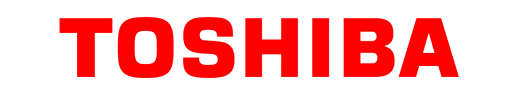 More then a century of expertise in metering- 300 million installed electricity meters- 25+ years experience in Smart Metering
A 
Group Company
Turnover 20111.6 bn USD-	Americas 47%-	EMEA 35%-	AsiaPacific 17%
R&D7% of sales
CustomersOver 8000
Employees>5,000
R&D resources850 in 17 R&D centers
Manufacturing sites 16
Operating entitiesIn 31 countries
Sales offices
73
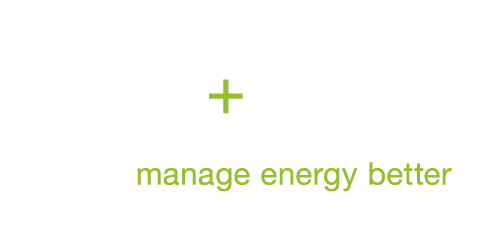 2
The European Smart Metering Market Forecast is shifting Year-on-Year(whilst the EU 3rd energy package targets remains)
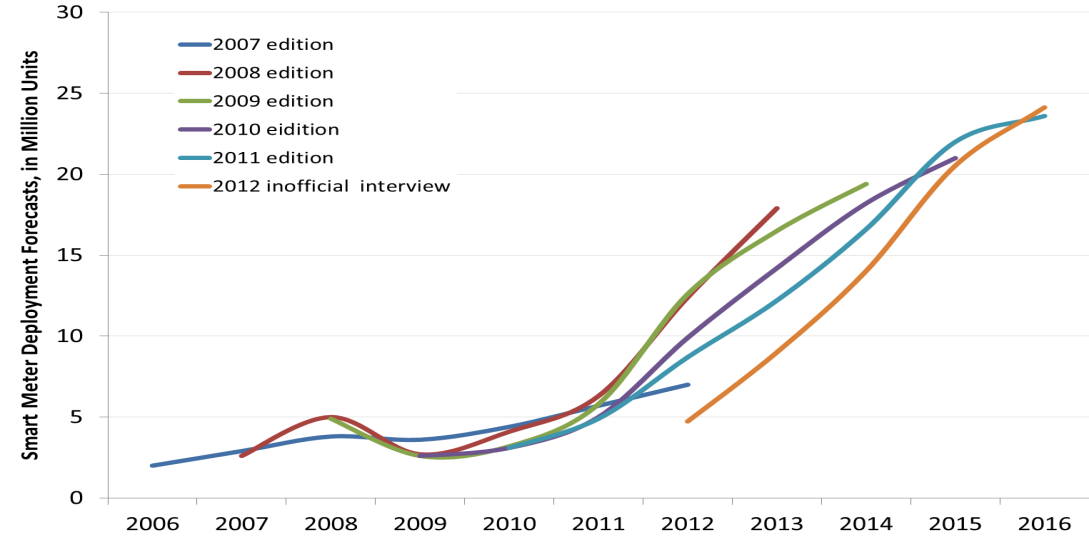 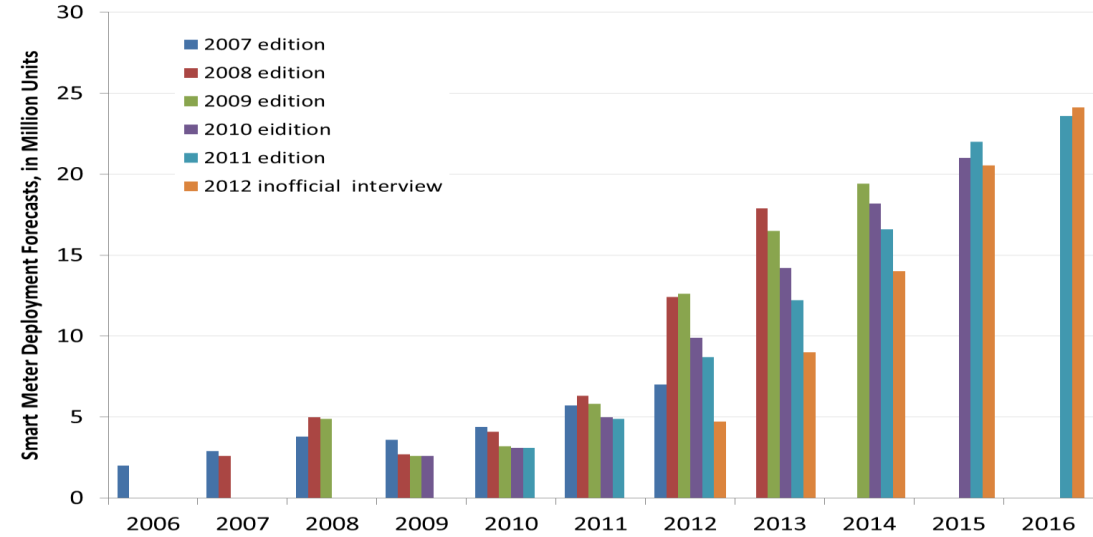 Berg Insight market view 2012
Examples:
UK:	Delay to finalization of market model + definition of standard
France:	Postponement of next Linky (ERDF, France) tender by > 1 year
Spain:	Push out of  Iberdrola (Spain) / GNF (Gas Natural Fenosa) plans, economic slow down
Germany:	In transition to a secure smart metering concept
3
Smart Metering in Europe – Current Roadmaps
Estimates 
By Country
UK
29m EP’s
Foundation Stage
Full smart meter rollout timeline
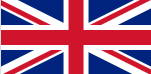 France
34m EP’s
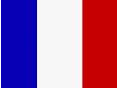 Full smart meter rollout timeline
Pilots
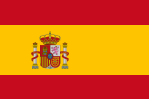 Spain
26m EP’s
Full smart meter rollout timeline
MA & Support
Germany
44m EP’s
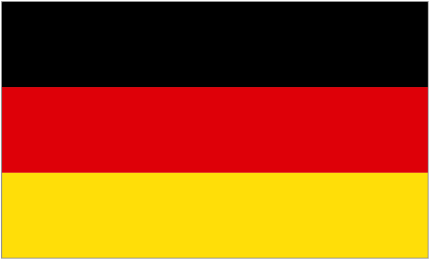 Pilots
Full smart meter rollout timeline
Finland
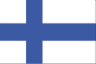 Full smart meter rollout timeline
MA & Support
Denmark
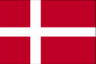 Full smart meter rollout timeline
Maintenance & Support
Norway
Pilots
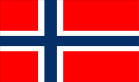 Full smart meter rollout timeline
MA & Support
Netherlands
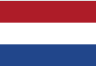 Small Scale Roll-out
Full smart meter rollout timeline (Large Scale Roll-out)
Switzerland
Pilots
Full smart meter rollout timeline
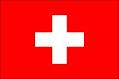 4
L+G’s Systems & Services Customer Base in North America
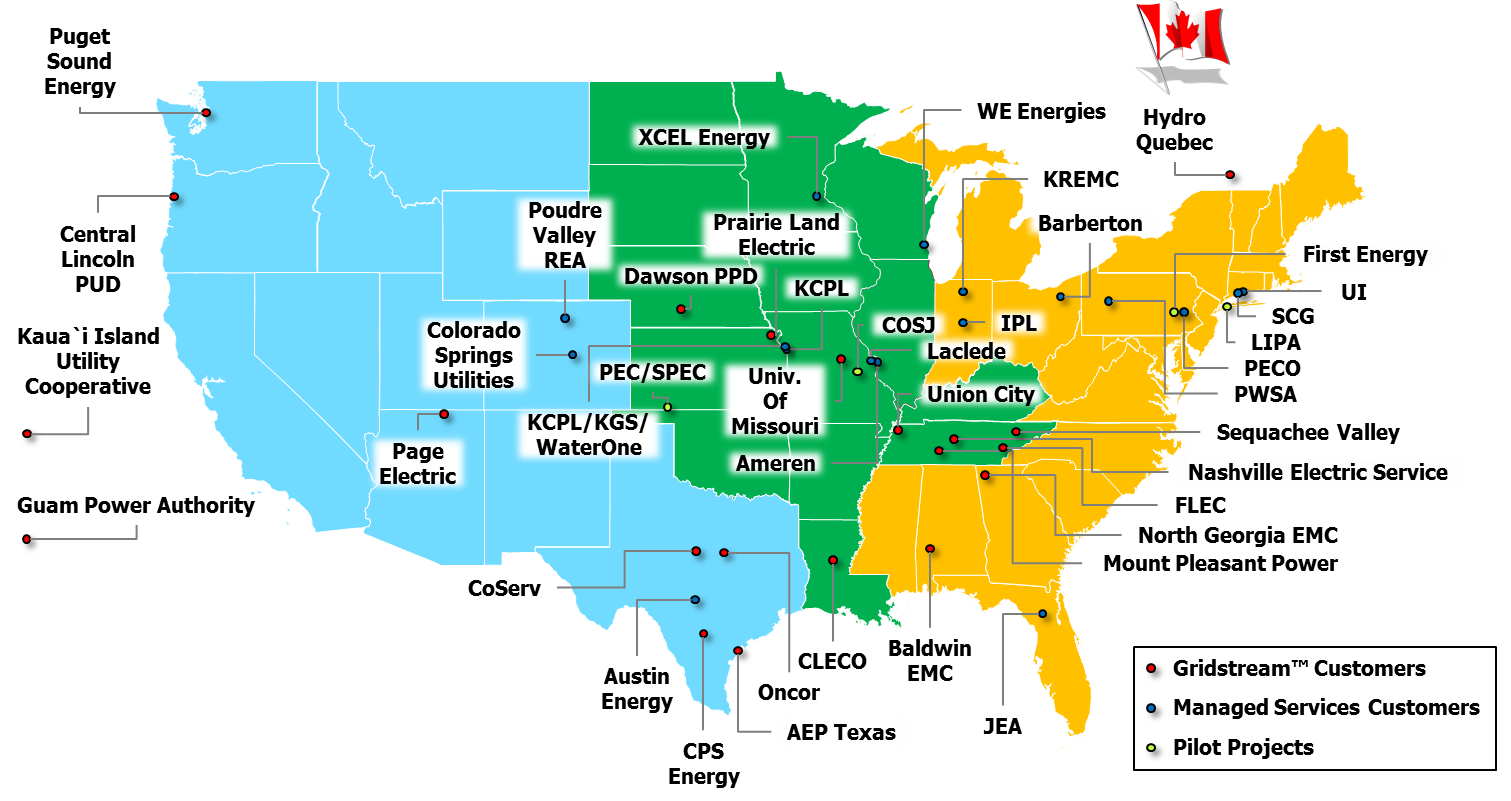 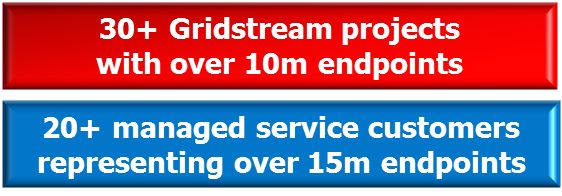 5
And Japan?
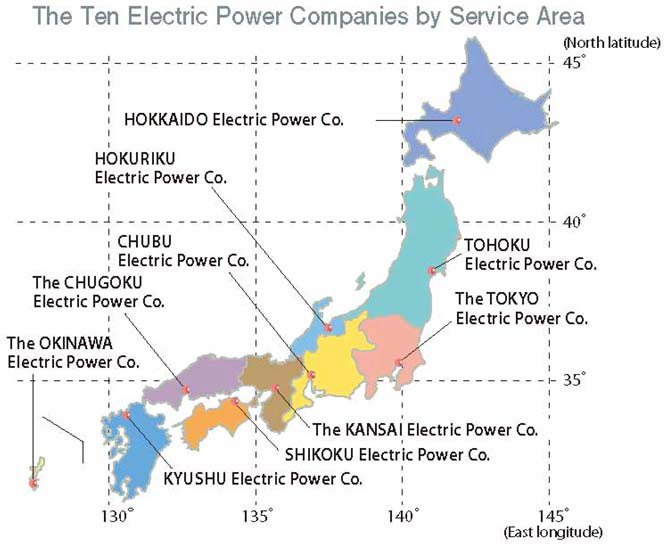 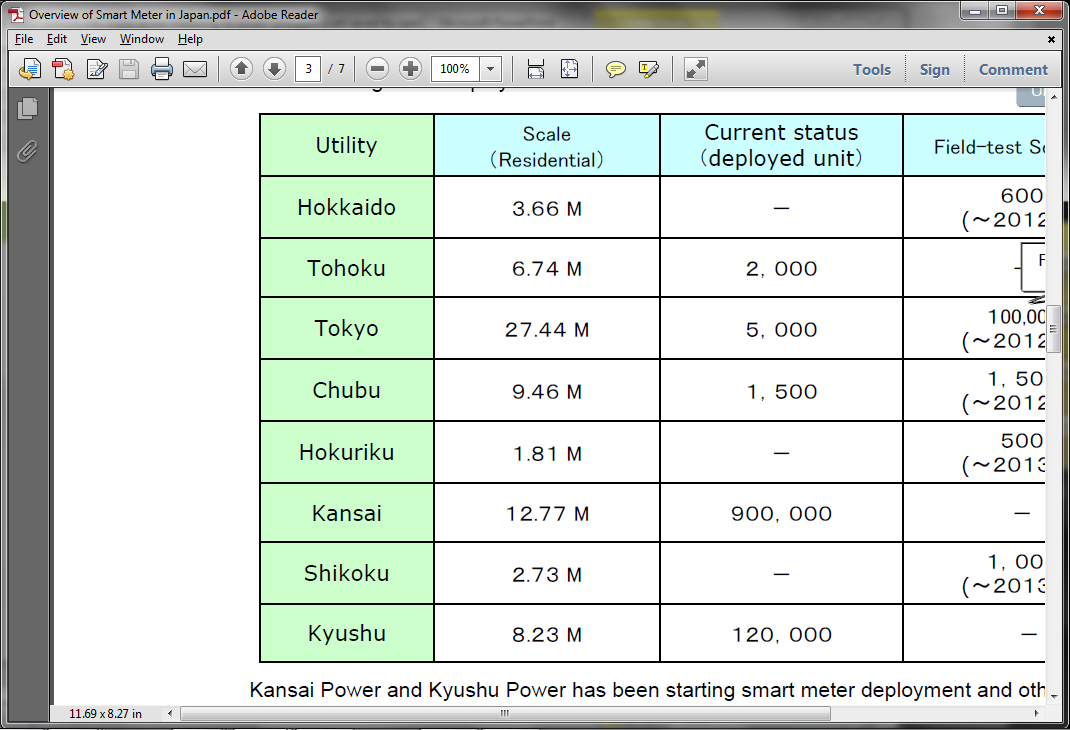 6
… to Smart Grid
A smart grid is an electrical grid that uses information and communications technology to gather and act on information, such as information about the behaviors of suppliers and consumers, in an automated fashion to improve the efficiency, reliability, economics, and sustainability of the production and distribution of electricity. 

Source: Wikipedia
7
The Past
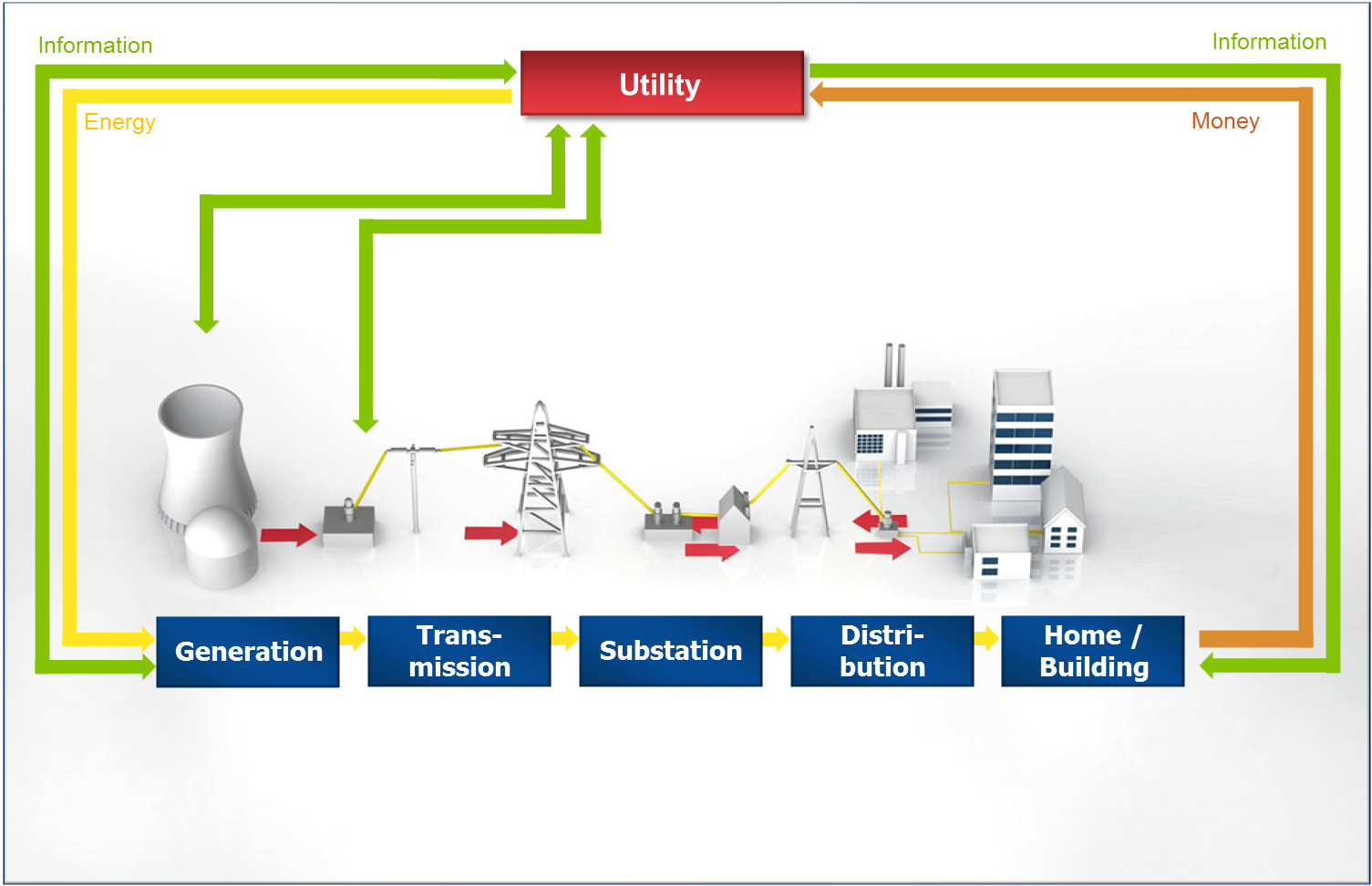 8
The Future
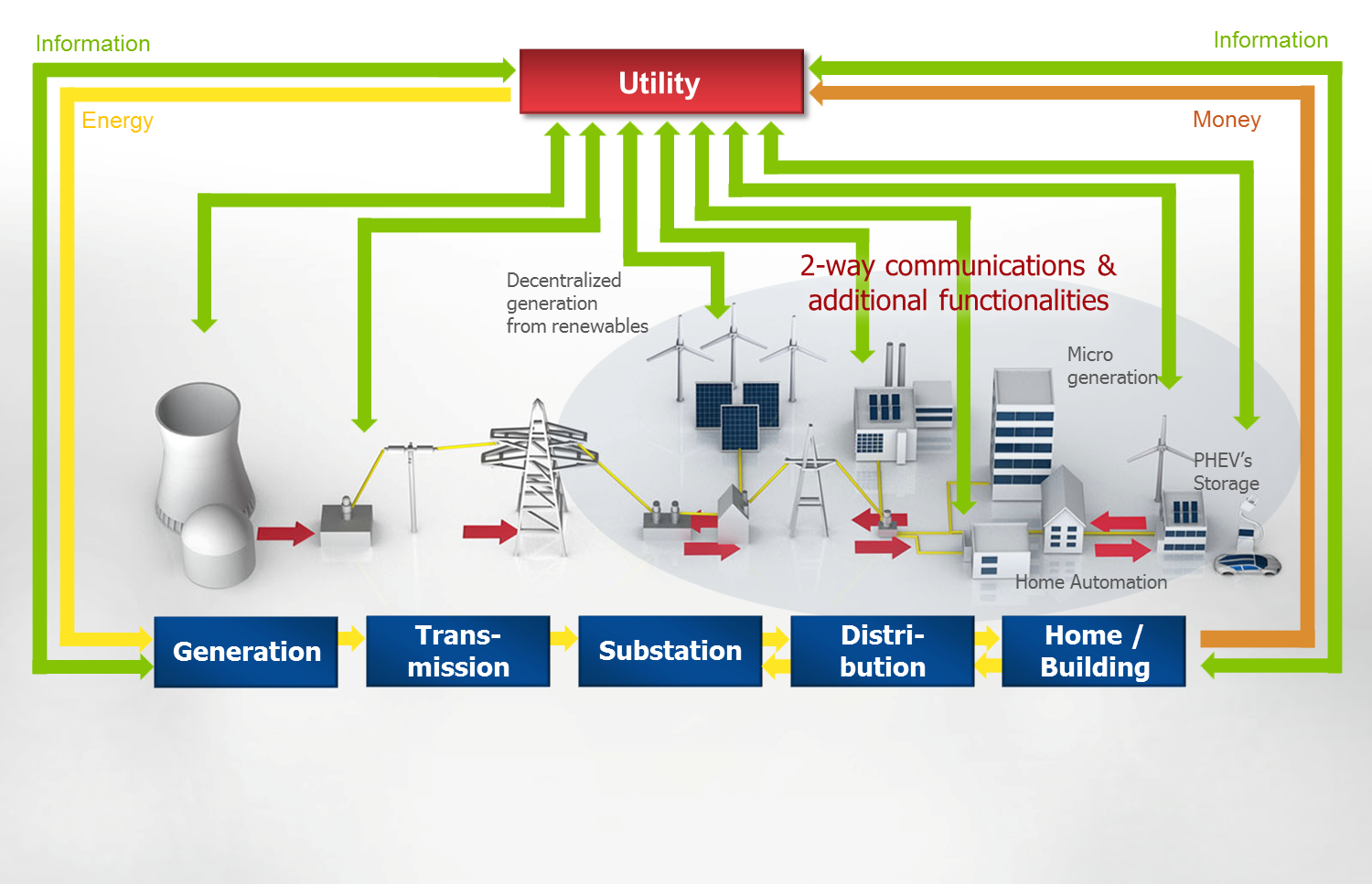 9
The Smart Grid Ecosystem Today
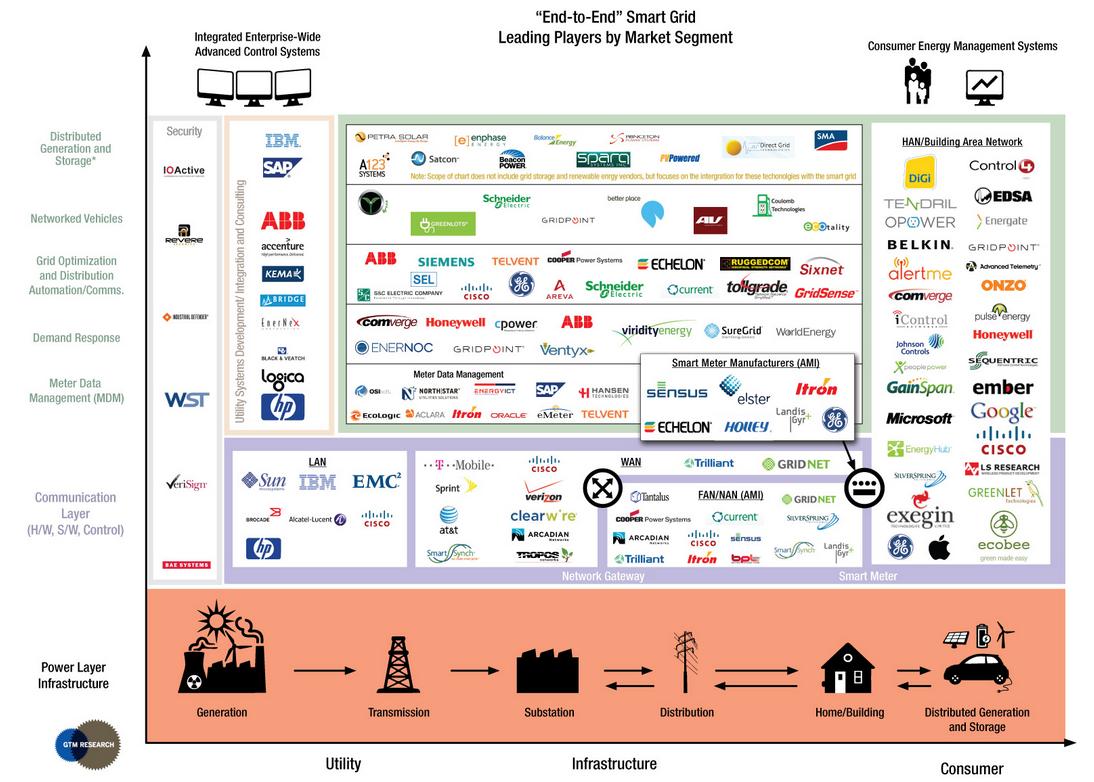 Utility			Infrastructure			Consumer
10
2H12: As Investment Activity Declines … Partnerships Flourish
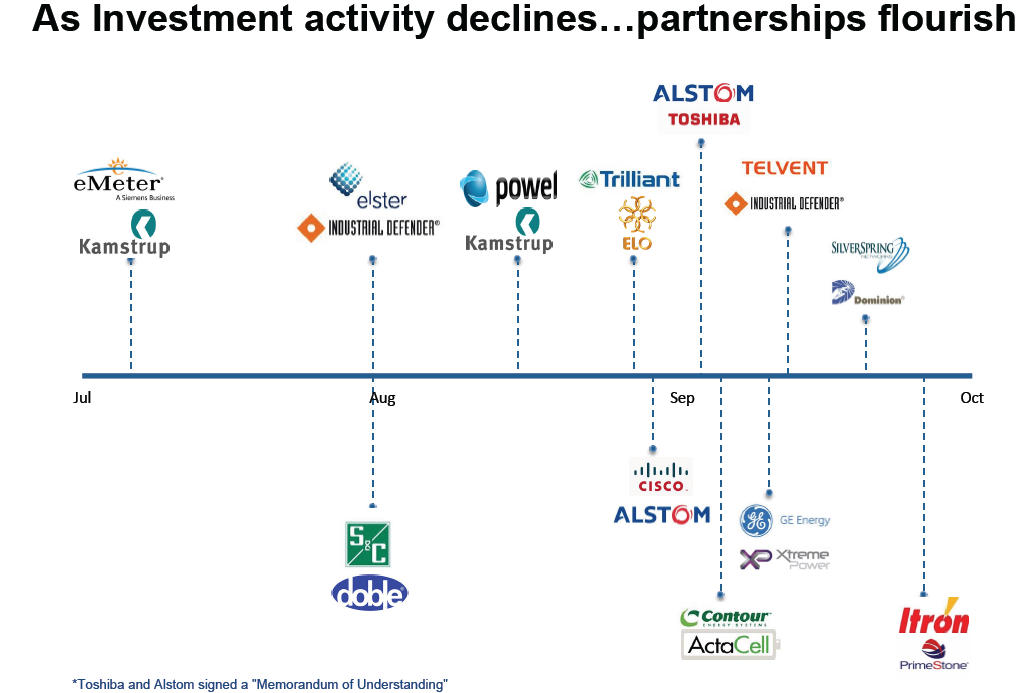 11
The Way Forward …
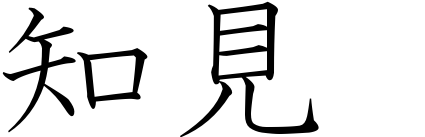 When should I start deploying SG tech?






Deploy asap: basis for new business
Challenge #1
What SG spec’s should I use?






Apply standards, build in flexibility
Challenge #2
How to develop my SG business?

 




As an incumbent, evolve from core
Challenge #3
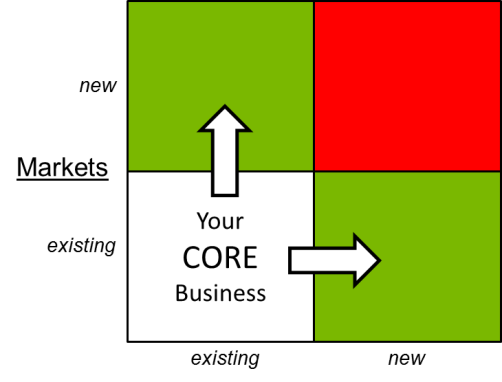 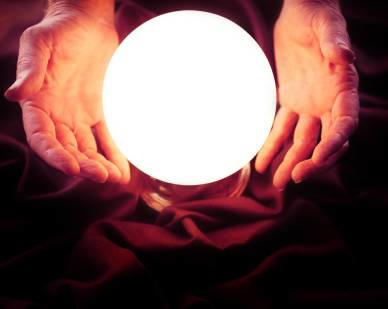 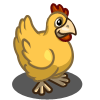 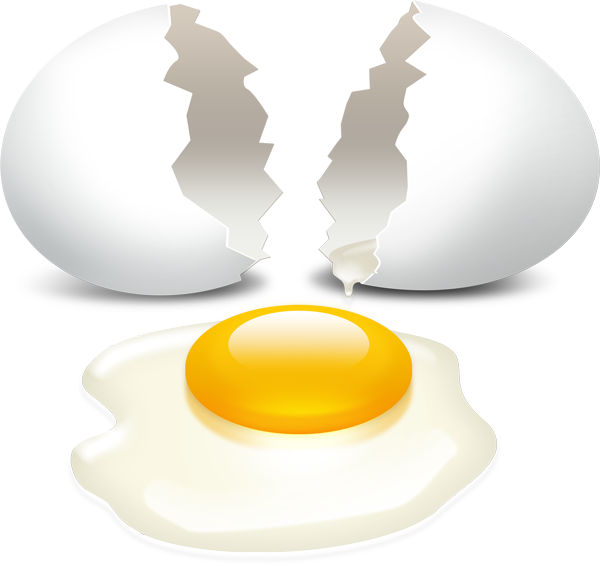 Advice #1
Advice #2
Advice #3
12